Chemical Condition and Surface Ozone in Urban Cities of Texas During the Last Decade: Observational Evidence from OMI, CAMS, and Model Analysis
Yunsoo Choi & Amir Souri
University of Houston
Ozone and its precursors
Ozone production


Nitrogen oxides (NOx=NO+NO2) and Volatile Organic Compounds (VOCs)
Complex non-linear photochemistry
HCHO/NO2 ratio 
NOx-saturated, -mixed or –sensitive regimes
Introduction
Trend analysis
NO2
HCHO
HCHO/NO2
Ozone
Model Analysis
Conclusion
Ozone monitoring
The anthropogenic emissions of NOx declined by 48% between 1990 and 2013 (EPA, 2013)

VOC emissions from anthropogenic sources declined by 38% between 1990 and 2013

EPA (2010) has lowered the ozone standard from its 8-hour average (i.e. 75ppbv to 60-70 ppbv)
Introduction
Trend analysis
NO2
HCHO
HCHO/NO2
Ozone
Model Analysis
Conclusion
Ozone monitoring
Lefohn et al. (2010) using a period data of 1980-2008 and 1994-2008 found that most metropolitan and rural regions in the United States exhibited either a negative or zero trend.

The low ozone concentrations have likely increased as NOx has decreased, resulting from a decline in the amount of ozone quenched through NOx titration.
Introduction
Trend analysis
NO2
HCHO
HCHO/NO2
Ozone
Model Analysis
Conclusion
Research Objectives
Trend of NO2  (2005-2013)

Trend of HCHO

Seasonal pattern of ozone and its relationship to air masses

Trend of ozone (maximum, annual, minimum)

The relationship between the trends

Model analysis (different emission inventories)
Introduction
Trend analysis
NO2
HCHO
HCHO/NO2
Ozone
Model Analysis
Conclusion
OMI NO2
OMI NO2 daily observations (0.25o×0.25o, level 2) from NASA (noisy observations have been filtered out)












                                        Left: OMI, Right (MACCity)
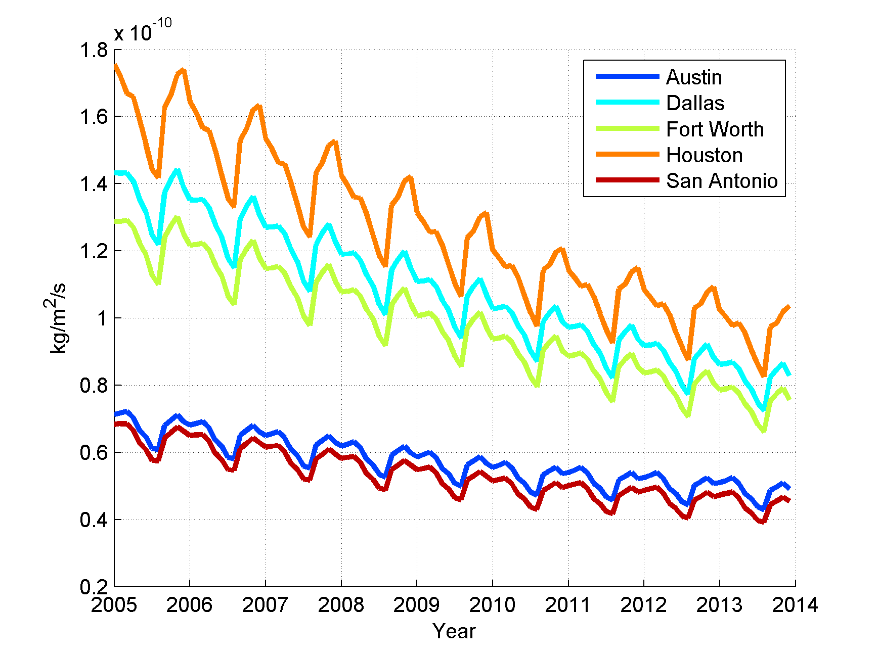 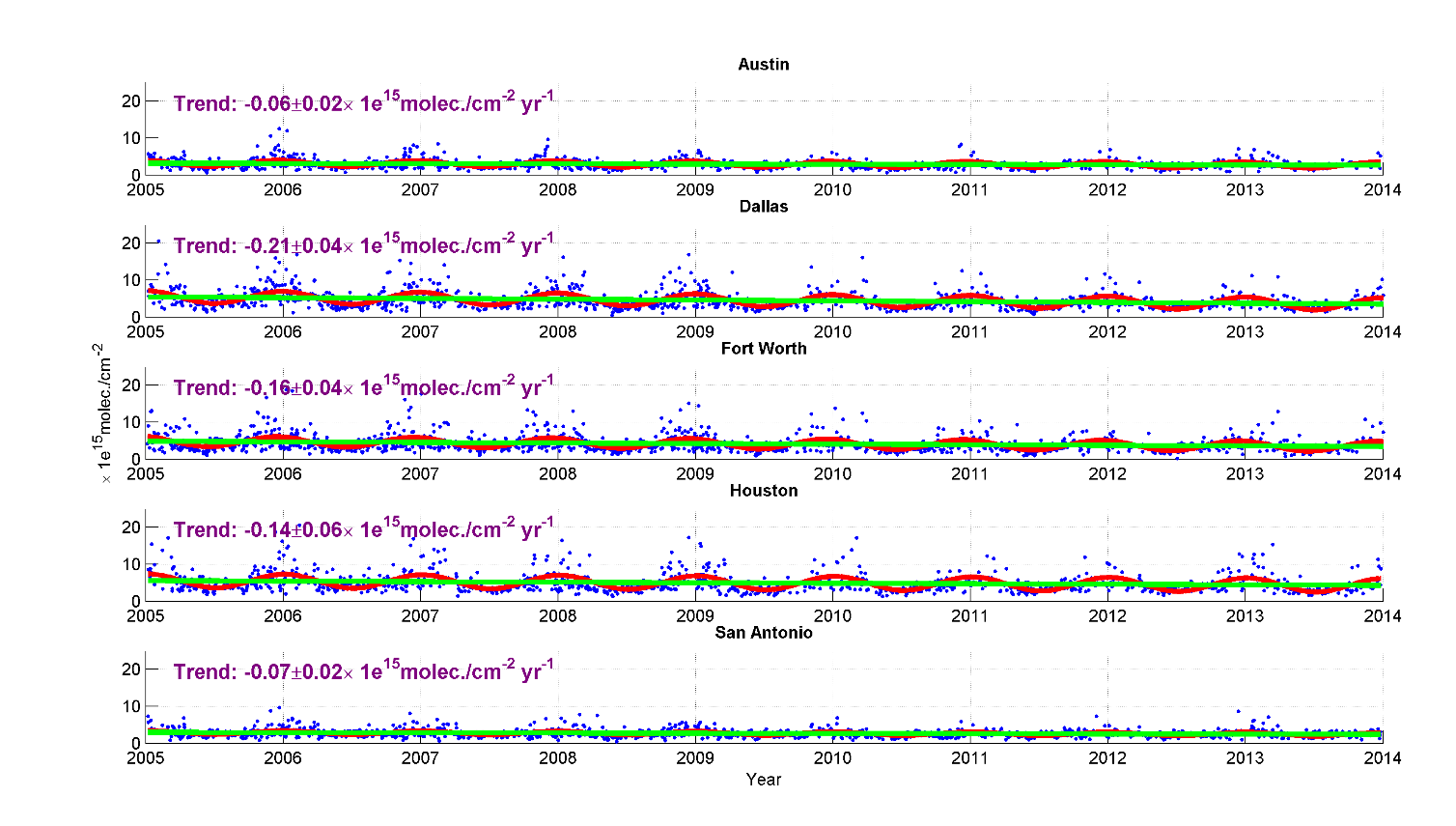 NO2
HCHO
HCHO/NO2
Ozone
Model Analysis
Conclusion
OMI NO2
OMI: Austin (-6%), Dallas (-21%), Fort Worth (-16%), Houston (-11%) and San Antonio (-7%)

CAMS: Dallas (-40.1%), Fort Worth (-43.9%) and Houston (-34.6%)

 Except for San Antonio, our results showed was 10% lower, which may be the result of different spatial resolutions and subsets
Introduction
Trend analysis
NO2
HCHO
HCHO/NO2
Ozone
Model Analysis
Conclusion
OMI HCHO
SAO OMI HCHO (0.25o×0.25o) (filtering+ normalizing using remote location in Pacific Ocean)












                                   Left: OMI HCHO, Right:MACCity
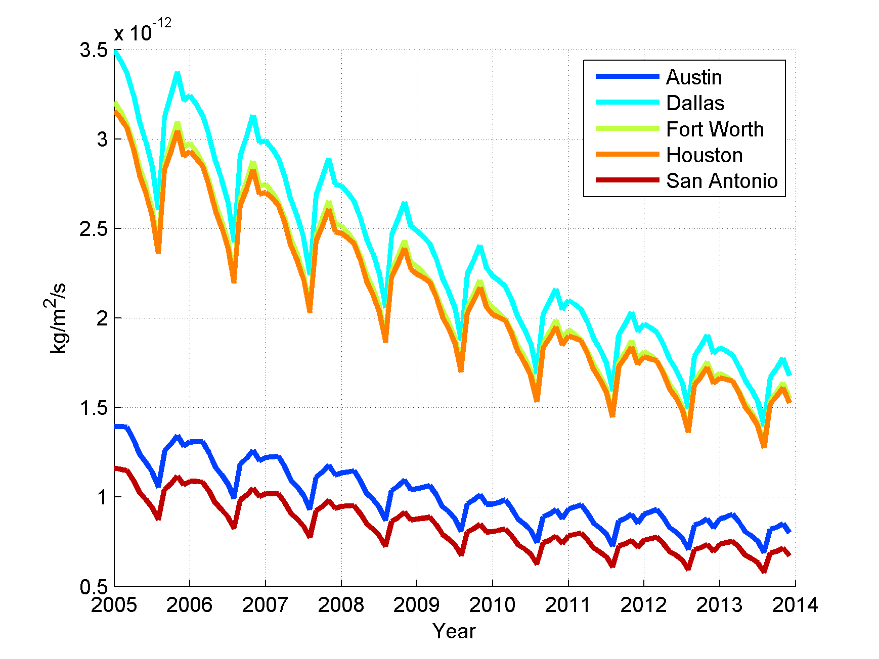 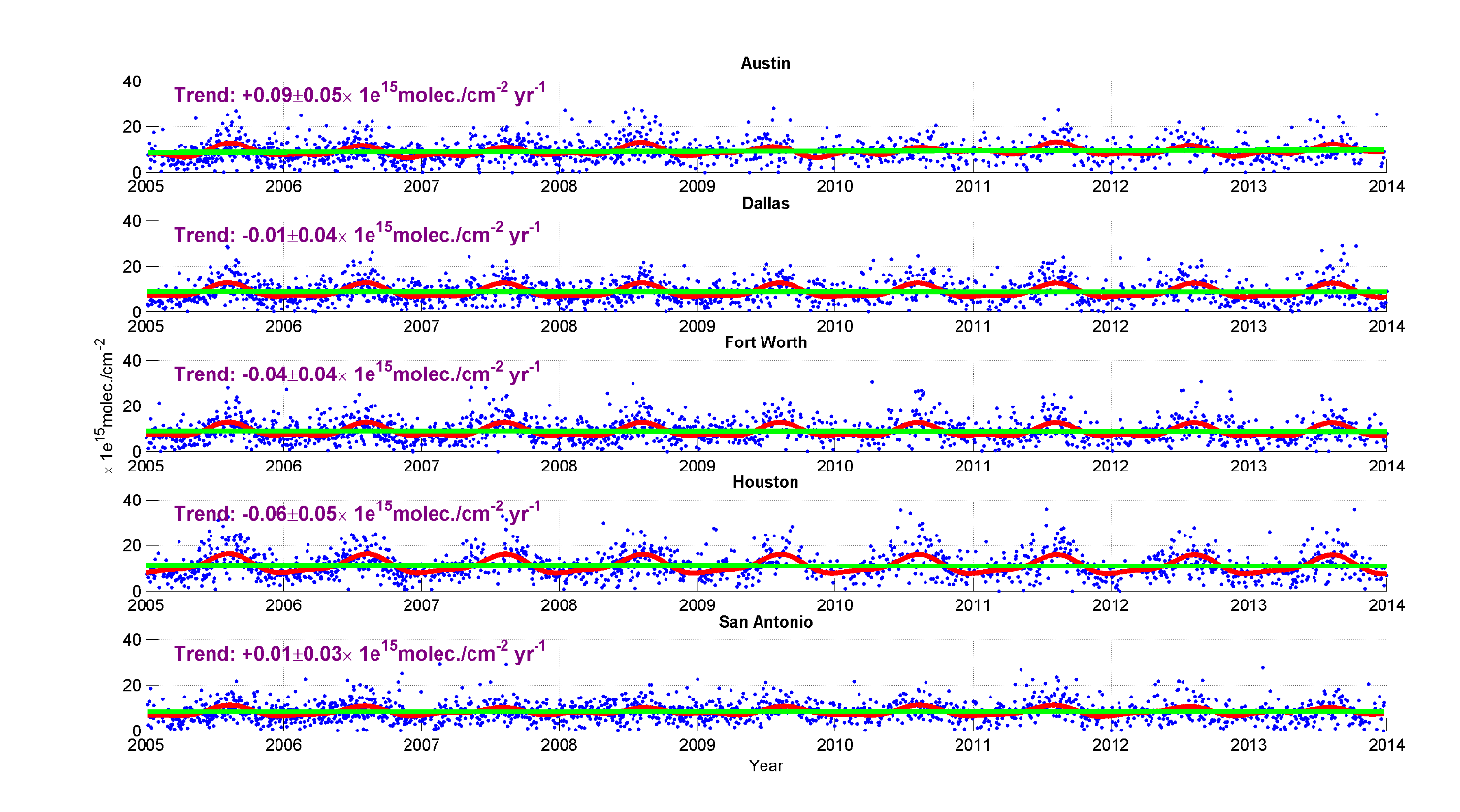 NO2
HCHO
HCHO/NO2
Ozone
Model Analysis
Conclusion
OMI HCHO
Austin (+9%), Dallas (-1%), Fort Worth (-4%), Houston (-5%) and San Antonio (+1%)
Possible reasons for trends:
La Niña (warmer summers) periods of 2006, 2008-2009, and 2011 years
Austin typically gets warmer than other cities.
Differences in anthrpogenic emissions
Introduction
Trend analysis
NO2
HCHO
HCHO/NO2
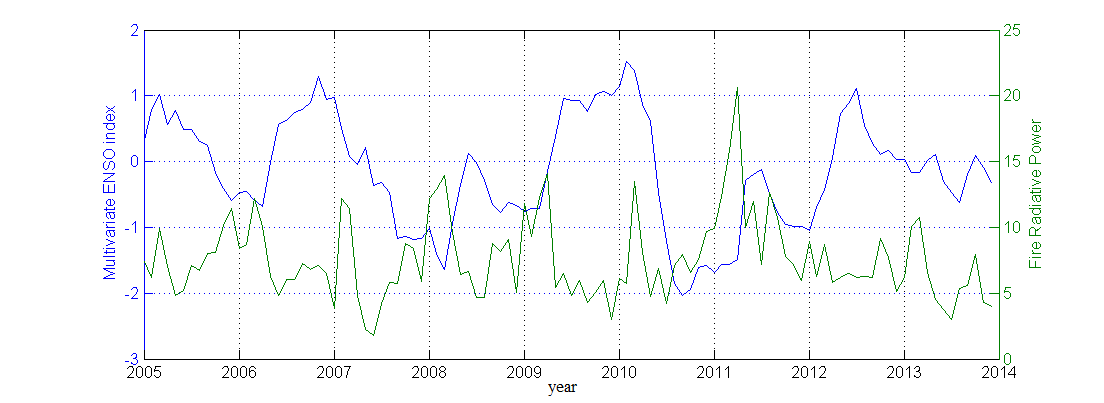 Ozone
Model Analysis
Conclusion
OMI HCHO/NO2
From HCHO/NO2, the most NOx-saturated (Dallas) and NOx-sensitive cities (Austin) were shown.

The 2%, 7%, 6%, 5%, 3% of the selected days were NOx-saturated (i.e., the NOx-saturated regime to be the ratio <1) for Austin, Dallas, Fort Worth, Houston, and San Antonio

The cities have gradually become more NOx-sensitive because of higher downward trend of NO2 than HCHO.

The slope of this change was for Austin (0.10±0.04 yr-1), Dallas (0.08±0.03 yr-1), Fort Worth (0.07±0.03 yr-1), Houston (0.06±0.03 yr-1), and San Antonio (0.08±0.03 yr-1)
Introduction
Trend analysis
NO2
HCHO
HCHO/NO2
Ozone
Model Analysis
Conclusion
Surface Ozone
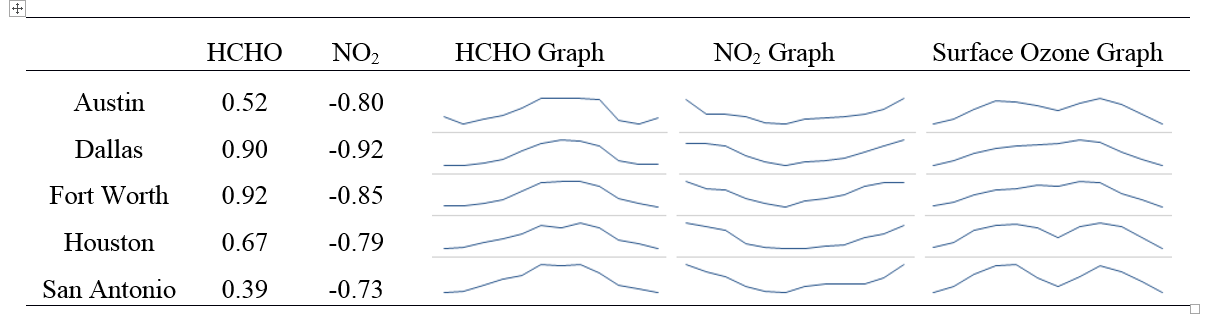 Introduction
Trend analysis
NO2
HCHO
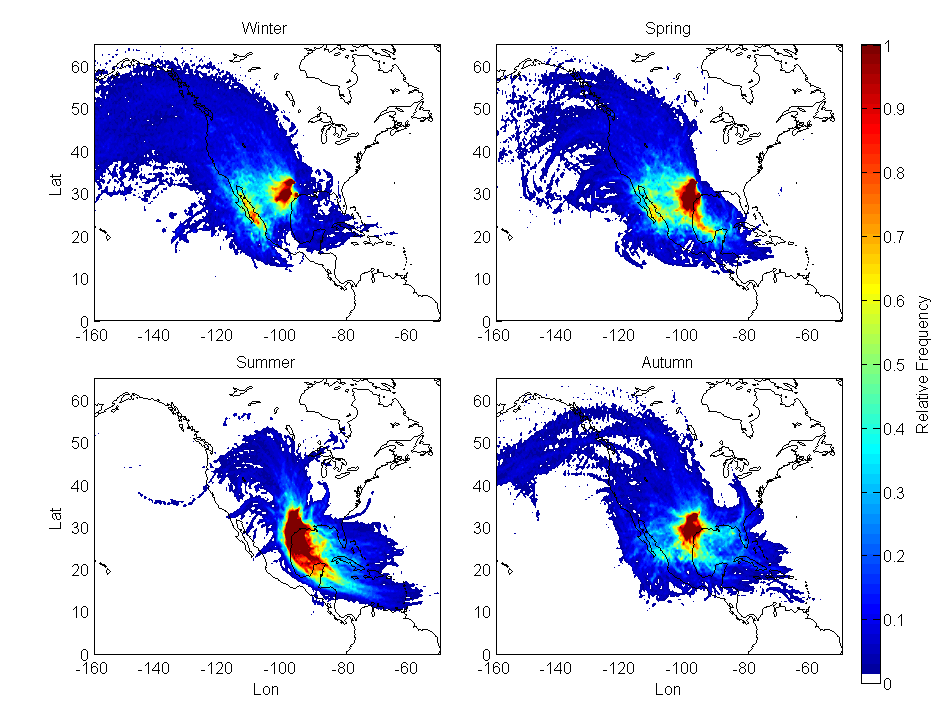 HCHO/NO2
Ozone
Model Analysis
Conclusion
Surface Ozone
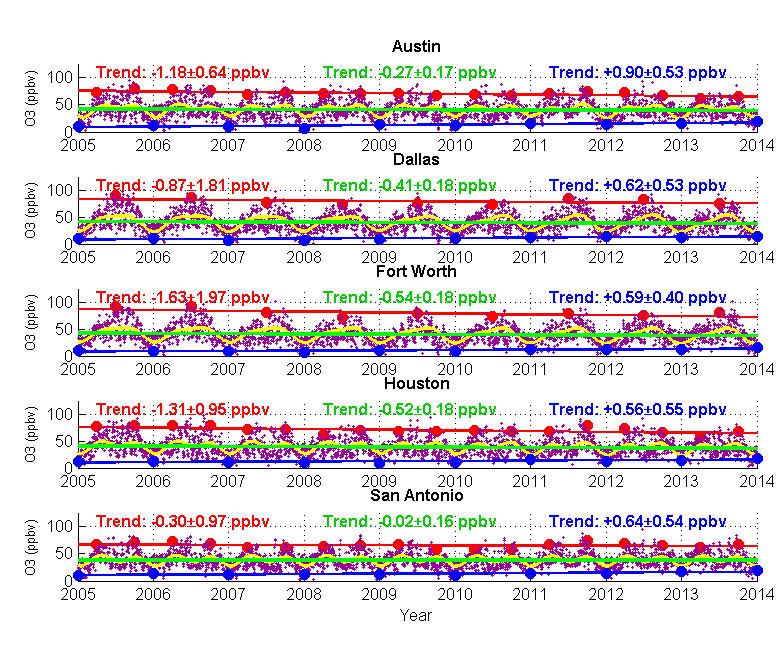 Introduction
Trend analysis
NO2
HCHO
HCHO/NO2
Ozone
Model Analysis
Conclusion
Surface Ozone
Introduction
If observations after 2011 were excluded, the cities show a reduction in ozone maxima resulting from a decline in NOx in an NOx-sensitive regime, suggesting how climatic variability and associated wildfires after the period were crucial. 

The cities showed an upward minimum trend 

Downward trends of 5%, 8%, 11%, 11%, and 1% were found with respect to the 2005 ozone.
Trend analysis
NO2
HCHO
HCHO/NO2
Ozone
Model Analysis
Conclusion
Model analysis (Sep. of 2013)
EPA National Emission Inventory (NEI) 2005 and NEI2011
NOx emissions decreased by 19%, 20%, 16%, 50%, and 18% in Austin, Dallas, Fort Worth, Houston, and San Antonio.
Introduction
Trend analysis
NO2
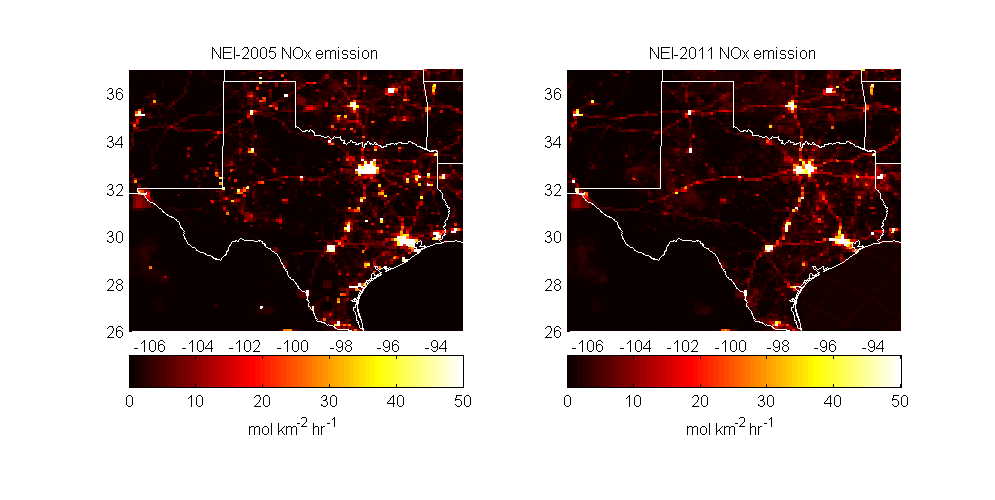 HCHO
HCHO/NO2
Ozone
Model Analysis
Conclusion
Model analysis (NO2 column)
OMI NO2 versus WRF-Chem


NEI2005






NEI2011
Introduction
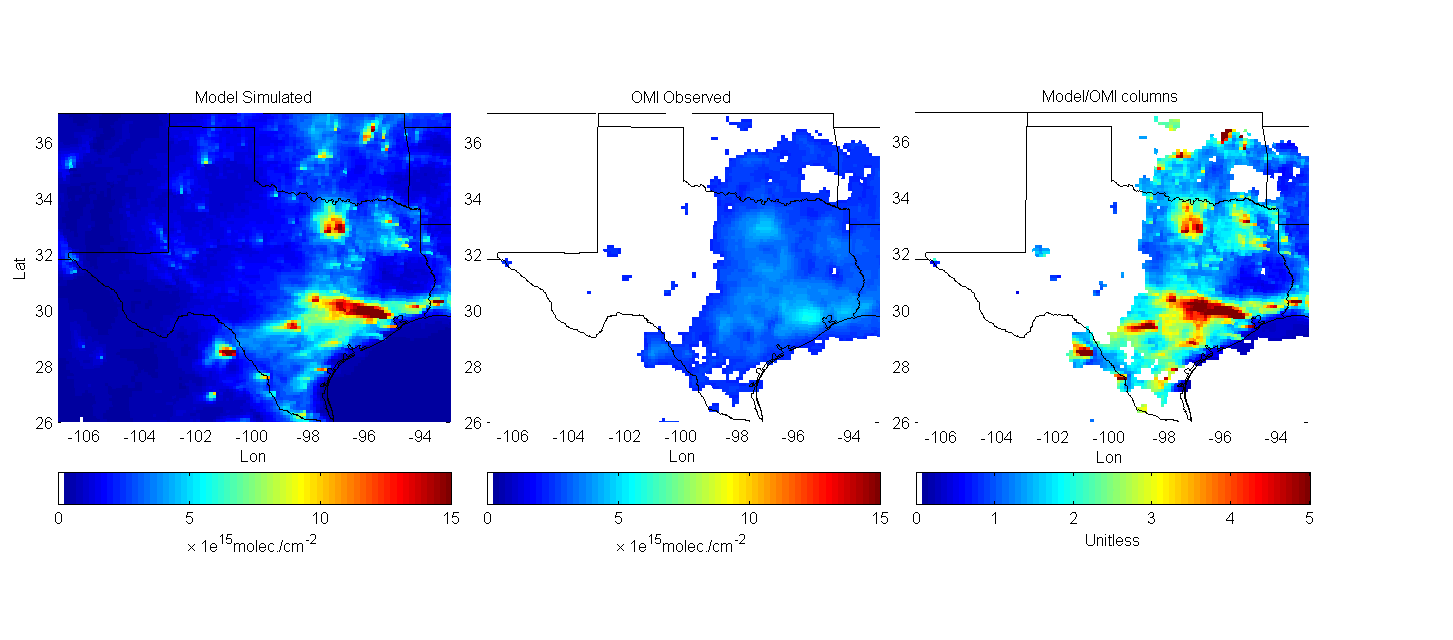 Trend analysis
NO2
HCHO
HCHO/NO2
Ozone
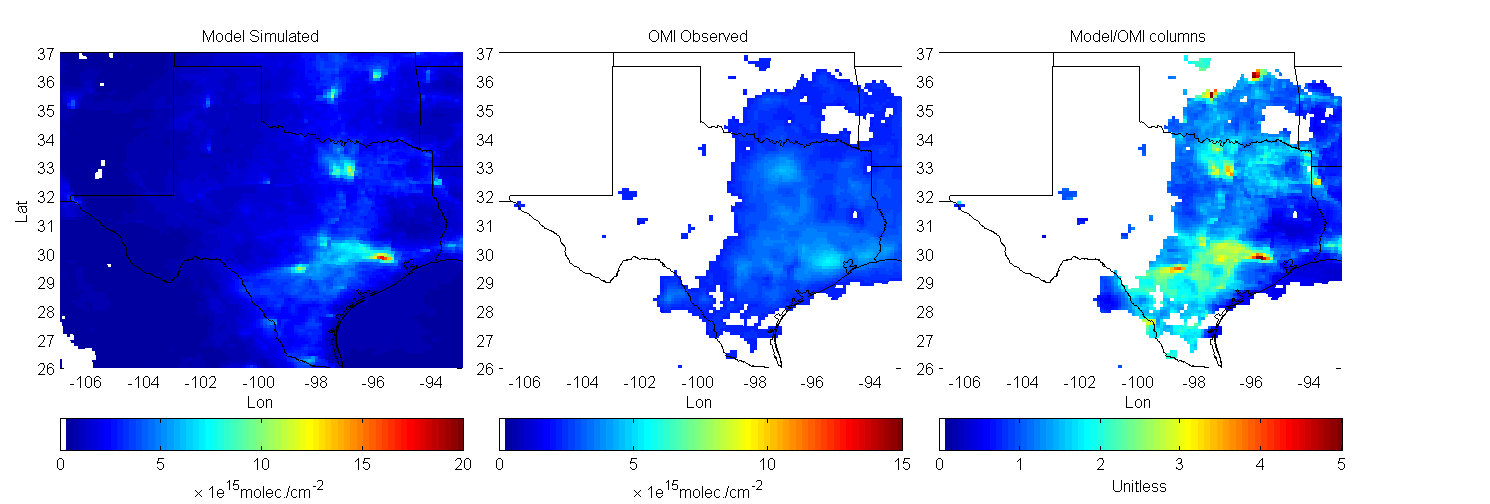 Model Analysis
Conclusion
Model analysis (HCHO column)
OMI HCHO versus WRF-Chem
Introduction
Trend analysis
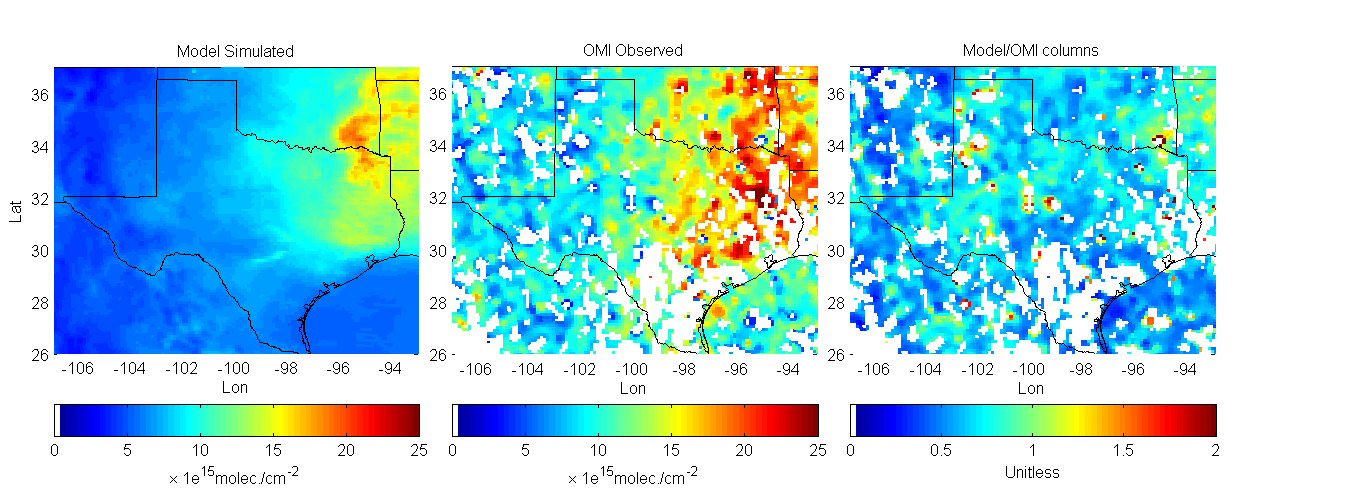 NO2
HCHO
HCHO/NO2
Ozone
Model Analysis
Conclusion
Model analysis (In-situ comparison)
Model versus CAMS (NO2)






Model versus CAMS (O3)
Introduction
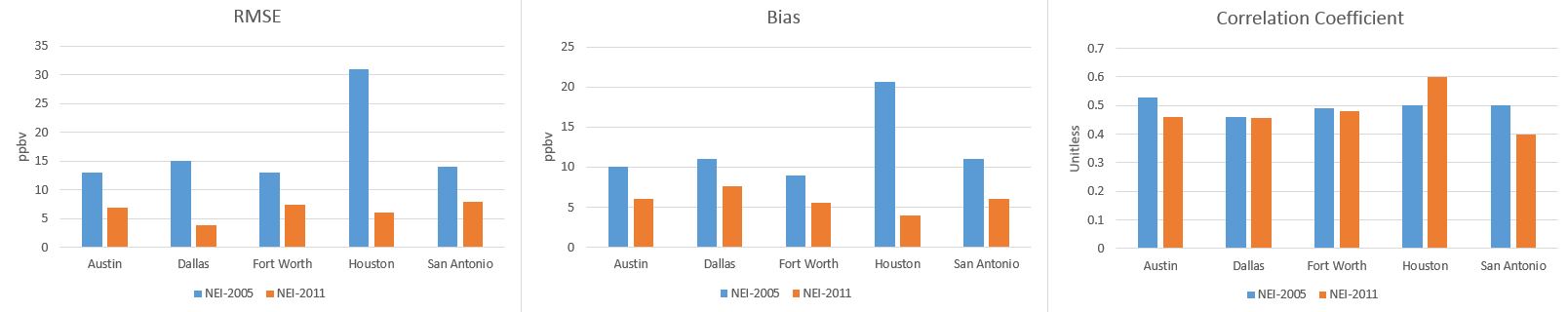 Trend analysis
NO2
HCHO
HCHO/NO2
Ozone
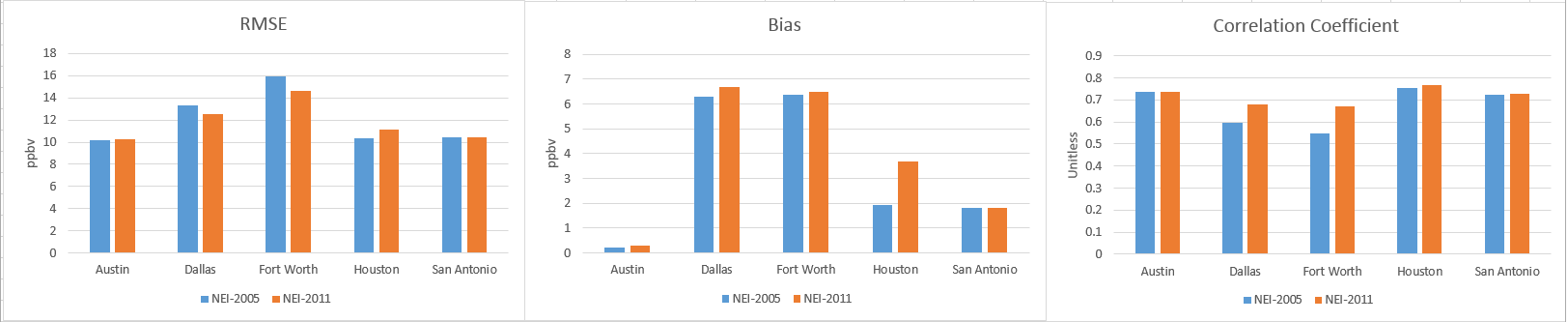 Model Analysis
Conclusion
Model analysis (surface O3)
Reduction 3% in Dallas and 0.5% in Fort Worth. 
Increase by 0.7% in Austin, 0.8%  in San Antonio, and 7% in Houston.
Overestimation of NO2 and underestimation of HCHO might deplete available radicals in cities, leading to less production of ozone.
Introduction
Trend analysis
NO2
HCHO
HCHO/NO2
Ozone
Model Analysis
Conclusion
Conclusion
Decreased anthropogenic sources led to a significant downward trend for NO2. 

Austin showed a statistically significant increase (+9%) in annual trends of HCHO, resulting from climatic variability that cancelled out the decrease in anthropogenic HCHO emissions.

The differences between both trends gradually changed the chemical conditions of the Texas cities from NOx-saturated/mixed to more NOx-sensitive chemical conditions.
Introduction
Trend analysis
NO2
HCHO
HCHO/NO2
Ozone
Model Analysis
Conclusion
Conclusion
Climatic variability plays a major role in summertime surface ozone trends

Decline in annual ozone was shown
Introduction
Trend analysis
NO2
HCHO
HCHO/NO2
Ozone
Model Analysis
Conclusion
Conclusion
MTSE air masses influenced ozone pattern in July in the lower latitudes, and ozone precursors from the eastern US resulted in high ozone in Fall. 

WRF-Chem in two different scenarios in September 2013:
Decreases in ozone from the first to second case in Dallas (3%) and Forth Worth (0.5%), but increases in Austin (0.7%), San Antonio (0.8%), and Houston (7%) shown.

Possibly resulting from underestimation of VOC contributions from petrochemical and biogenic and overestimation of NOx in NEI-2005 inventory that led to low HCHO/NO2 ratios.
Introduction
Trend analysis
NO2
HCHO
HCHO/NO2
Ozone
Model Analysis
Conclusion
Acknowledgements
Air Quality Research Program – The University of Texas at Austin & Texas Commission on Environmental Quality (TCEQ)

Texas Air Research Center – Lamar University

TCEQ CAMS monitoring site team

OMI NO2 & HCHO column retrieval team
Introduction
Data
Methodology
Results
Conclusion
Thank you for your attention